TİCARÎ İŞ
(Commercial Transactions - die Handelsgeschäfte)
1
2
Tüketicinin Korunması Hakkında Kanun m. 3/k: 

Tüketici: Ticari veya mesleki olmayan amaçlarla hareket eden gerçek veya tüzel kişiyi ifade eder.
3
4
Ticarî İşlerde Teselsül Karinesi
5
Ticarî İşlerde Teselsül Karinesi
TBK m. 162: 
- Birden çok borçludan her biri, alacaklıya karşı borcun tamamından sorumlu olmayı kabul ettiğini bildirirse, müteselsil borçluluk doğar.
- Böyle bir bildirim yoksa, müteselsil borçluluk ancak kanunda öngörülen hâllerde doğar.
6
TTK m. 7
(1) İki veya daha fazla kişi, içlerinden yalnız biri veya hepsi için ticari niteliği haiz bir iş dolayısıyla, diğer bir kimseye karşı birlikte borç altına girerse, kanunda veya sözleşmede  aksi  öngörülmemişse  müteselsilen  sorumlu  olurlar.  (…)
 (2) Ticari borçlara kefalet hâlinde, hem asıl borçlu ile kefil, hem de kefiller arasındaki ilişkilerde de  birinci fıkra hükmü geçerli olur.
7
Türk Borçlar Kanunu
MADDE 583- Kefalet sözleşmesi, yazılı şekilde yapılmadıkça ve kefilin sorumlu olacağı azamî miktar ile kefalet tarihi belirtilmedikçe  geçerli olmaz. Kefilin, sorumlu olduğu azamî miktarı, kefalet tarihini ve müteselsil kefil olması durumunda, bu sıfatla veya bu anlama gelen herhangi bir ifadeyle yükümlülük altına girdiğini kefalet sözleşmesinde kendi el yazısıyla belirtmesi şarttır.
8
Türk Borçlar Kanunu
Adi Kefalet
MADDE 585- Adi kefalette alacaklı, borçluya başvurmadıkça, kefili takip edemez; ancak, aşağıdaki hâllerde doğrudan doğruya kefile başvurabilir: (…)
Müteselsil Kefalet
MADDE 586- Kefil, müteselsil kefil sıfatıyla veya bu anlama gelen herhangi bir ifadeyle yükümlülük altına girmeyi kabul etmişse alacaklı, borçluyu takip etmeden veya taşınmaz rehnini paraya çevirmeden kefili takip edebilir. Ancak, bunun için borçlunun, ifada gecikmesi ve ihtarın sonuçsuz kalması veya açıkça ödeme güçsüzlüğü içinde olması gerekir.
9
Eşin rızası sorunu
MADDE 584- Eşlerden biri mahkemece verilmiş bir ayrılık kararı olmadıkça veya yasal olarak ayrı yaşama hakkı doğmadıkça, ancak diğerinin yazılı rızasıyla kefil olabilir; (…)
(Ek fıkra: 28/3/2013-6455/77 md.) Ticaret siciline kayıtlı ticari işletmenin sahibi veya ticaret şirketinin ortak ya da yöneticisi tarafından işletme veya şirketle ilgili olarak verilecek kefaletler, mesleki faaliyetleri ile ilgili olarak esnaf ve sanatkârlar siciline kayıtlı esnaf veya sanatkârlar tarafından verilecek kefaletler, (…) için eşin rızası aranmaz.
10
Tüketicinin Korunması Hakkında Kanun
Madde 4.6: Tüketici işlemlerinde, tüketicinin edimlerine karşılık olarak alınan şahsi teminatlar, her ne isim altında olursa olsun adi kefalet sayılır.
11
Ticarî İşlerde Faiz
Interest – Der Zins
12
13
14
15
TÜRK BORÇLAR KANUNU MADDE 387- 
Ticari olmayan tüketim ödüncü sözleşmesinde, taraflarca kararlaştırılmış olmadıkça faiz istenemez. 
Ticari tüketim ödüncü sözleşmesinde, taraflarca kararlaştırılmamış olsa bile faiz istenebilir.
16
17
18
19
20
SORU?
ADİ İŞLERDE KARARLAŞTIRILABİLECEK AZAMÎ KAPİTAL FAİZ ORANI NEDİR?
21
22
23
24
Kapital Faiz Oranı Belirlenmiş, Temerrüt Faiz Oranı Belirlenmemişse:
3095 sayılı Kanun m. 2/III: «Temerrüt faizi miktarının sözleşmede kararlaştırılmamış olduğu hallerde, akdi faiz miktarı yukarıdaki fıkralarda öngörülen miktarın üstünde ise, temerrüt faizi, akdi faiz miktarından az olamaz.»
25
SORU?
ADİ İŞLERDE KARARLAŞTIRILABİLECEK AZAMÎ TEMERRÜT FAİZ ORANI NEDİR?
26
27
28
29
30
31
32
33
34
35
Kapital Faiz Oranı Belirlenmiş, Temerrüt Faiz Oranı Belirlenmemişse:
3095 sayılı Kanun m. 2/III: «Temerrüt faizi miktarının sözleşmede kararlaştırılmamış olduğu hallerde, akdi faiz miktarı yukarıdaki fıkralarda öngörülen miktarın üstünde ise, temerrüt faizi, akdi faiz miktarından az olamaz.»
36
37
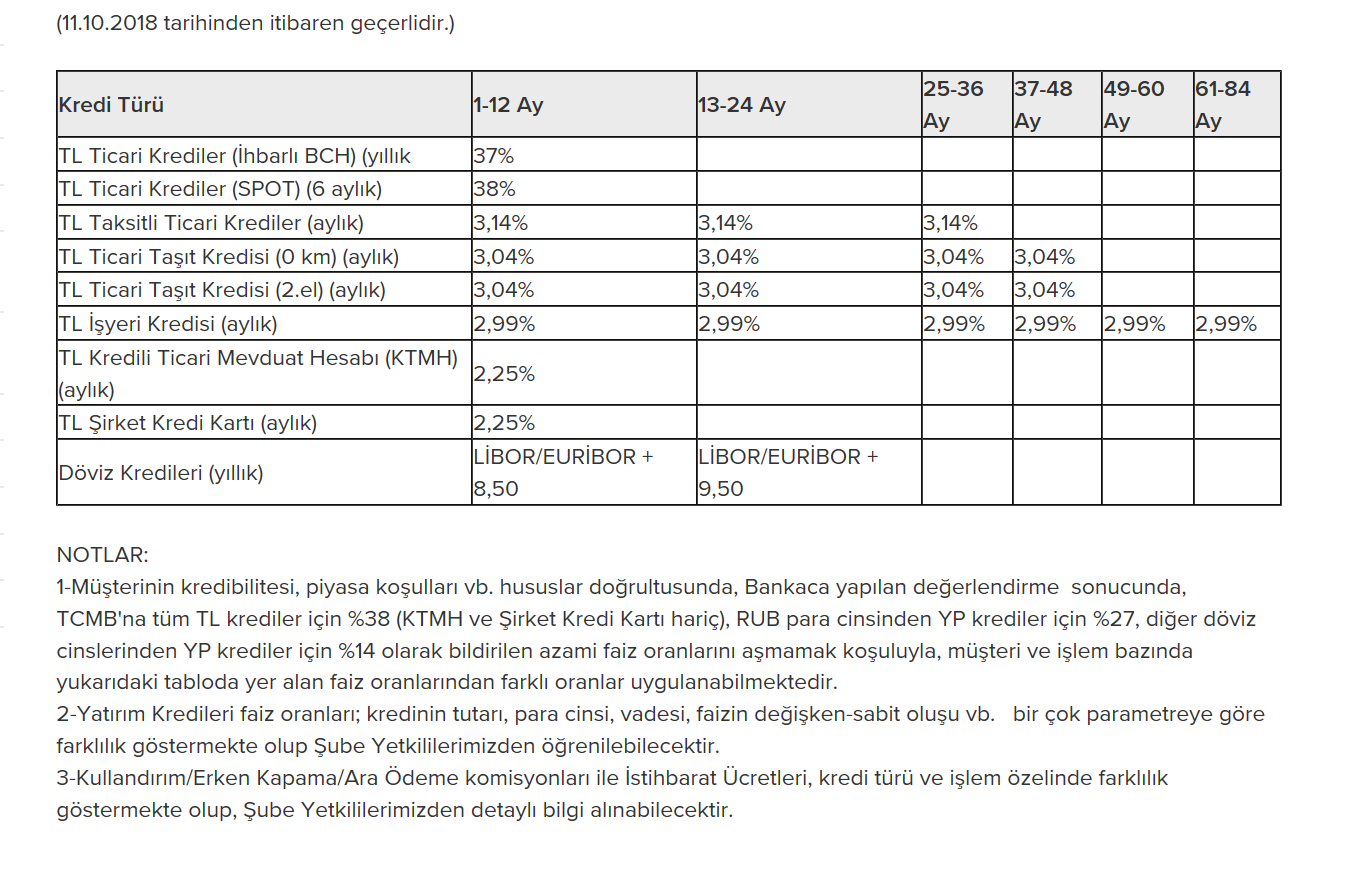 38
39
Bileşik Faiz
3095 sayılı Kanun m. 3: «Kanuni faiz ve temerrüt faizi hesaplanırken mürekkep faiz yürütülemez.
Bu konuya ilişkin Türk Ticaret Kanunu hükümleri saklıdır.» 
TBK m. 388/III: «Faizin anaparaya eklenerek birlikte yeniden faiz yürütülmesi kararlaştırılamaz.» 
TBK m. 121/III: «Temerrüt faizine, ayrıca temerrüt faizi yürütülemez.»
40
Türk Ticaret Kanunu madde 8.2
Üç aydan aşağı olmamak üzere, faizin anaparaya eklenerek birlikte tekrar faiz yürütülmesi şartı, yalnız cari hesaplarla her iki taraf bakımından da ticari iş niteliğinde olan ödünç sözleşmelerinde geçerlidir. Şu şartla ki, bu fıkra, sözleşenleri tacir olmayanlara uygulanmaz.
41
Türk Ticaret Kanunu m. 8/III
Tüketicinin korunmasına ilişkin hükümler saklıdır. 


TBK m. 88/II ve 120/II’nin uygulama alanı ???
42
TTK m. 1530
(2) Ticari işletmeler arasında mal ve hizmet tedariki amacıyla yapılan işlemlerde, alacaklı, kanundan veya sözleşmeden doğan tedarik borcunu yerine getirmiş olmasına rağmen, borçlu, gecikmeden sorumlu tutulamayacağı hâller hariç, sözleşmede öngörülmüş bulunan tarihte veya belirtilen ödeme süresinde borcunu ödemezse, ihtara gerek olmaksızın temerrüde düşer. 
(3) Mütemerrit borçlunun alacaklısı sözleşmede öngörülen tarihten ya da ödeme süresinin sonunu takip eden günden itibaren, şart edilmemiş olsa bile faize hak kazanır. 
(7) Bu madde hükümleri uyarınca alacaklıya yapılan geç ödemelere ilişkin temerrüt faiz oranının sözleşmede öngörülmediği veya ilgili hükümlerin geçersiz olduğu hâllerde uygulanacak faiz oranını ve alacağın tahsili masrafları için talep edilebilecek asgari giderim tutarını Türkiye Cumhuriyet Merkez Bankası her yıl ocak ayında ilan eder. Faiz oranı, 4/12/1984 tarihli ve 3095 sayılı Kanuni Faiz ve Temerrüt Faizine İlişkin Kanunda öngörülen ticari işlere uygulanacak gecikme faizi oranından en az yüzde sekiz fazla olmalıdır.
43
44
45
46
SORU: HAKSIZ FİİLLERDE TEMERRÜT FAİZİ AVANS FAİZ ORANI ÜZERİNDEN İSTENEBİLİR Mİ?
47
Yabancı Para Borcu
3095 sayılı m. 4/a: Sözleşmede daha yüksek akdi veya gecikme faizi kararlaştırılmadığı hallerde, yabancı para borcunun faizinde Devlet Bankalarının o yabancı para ile açılmış bir yıl vadeli mevduat hesabına ödediği en yüksek faiz oranı uygulanır.
48
Ticarî İşlerde Zamanaşımı
TTK m. 6: Ticari hükümler koyan kanunlarda öngörülen zamanaşımı süreleri, Kanunda aksine düzenleme yoksa, sözleşme ile değiştirilemez.
49
En Yüksek Sınırı Aşan İşlemler
TTK M. 1530.1: Aksine bir hüküm bulunmadığı takdirde, ticari hükümlerle yasaklanmış  işlemler ve şartlar batıldır. Ancak, sözleşme uyarınca yerine getirilmesi gereken edimler için kanunun veya yetkili makamların koymuş olduğu en yüksek sınırı aşan sözleşmeler en yüksek sınır üzerinden yapılmış sayılır; sınırı aşan edimler hata ile yerine getirilmiş olmasa bile, geri alınır. Bu sınırlarda, Türk  Borçlar Kanununun 27 nci maddesinin ikinci fıkrasının ikinci cümlesi uygulanmaz.
50
Ticarî Hükümler
TTK m. 1: Bu Kanundaki hükümlerle, bir ticari işletmeyi ilgilendiren işlem ve fiillere ilişkin diğer kanunlarda yazılı özel hükümler, ticari hükümlerdir. 
(2) Mahkeme, hakkında ticari bir hüküm bulunmayan ticari işlerde, ticari örf ve âdete, bu da yoksa genel hükümlere göre karar verir.
51
52
TTK MADDE 2- (1) Kanunda aksine bir hüküm yoksa, ticari örf ve âdet olarak kabul edildiği belirlenmedikçe, teamül, mahkemenin yargısına esas olamaz. Ancak, irade açıklamalarının yorumunda teamüller de dikkate alınır.  
(2) Bir bölgeye veya bir ticaret dalına özgü ticari örf ve âdetler genel olanlara üstün tutulur. İlgililer aynı bölgede değillerse, kanunda veya sözleşmede aksi öngörülmedikçe, ifa yerindeki ticari örf ve âdet uygulanır. 
 (3) Ticari örf ve âdet, tacir sıfatını haiz bulunmayanlar hakkında ancak onlar tarafından bilindiği veya bilinmesi gerektiği takdirde uygulanır.
53